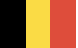 SCOPE 2021
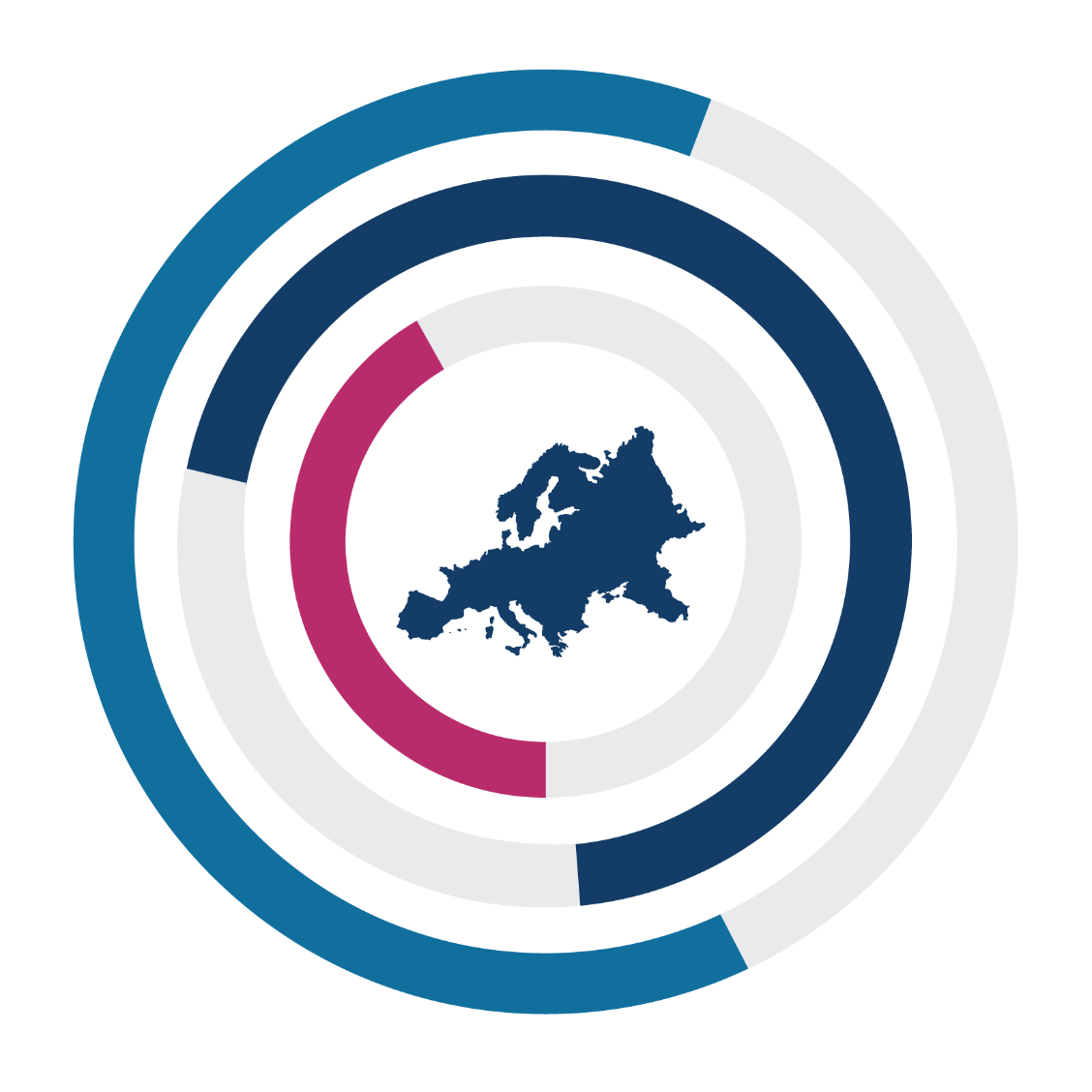 A New Scorecard for Osteoporosis
In Europe
Belgium
If sharing data or information from this slide deck, please reference as: Kanis JA, et al. SCOPE 2021: a new scorecard for osteoporosis in Europe, Arch Osteoporos 2021
Data from SCOPE 2021 resources, International Osteoporosis Foundation
https://www.osteoporosis.foundation/scope-2021
A NEW SCORECARD FOR OSTEOPOROSIS IN EU 27+2
REVEALS BURDEN OF DISEASE, GAPS, AND INEQUALITIES IN OSTEOPOROSIS & FRACTURE PREVENTION AND CARE
BELGIUM
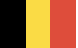 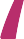 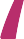 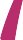 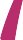 681,000
BURDEN OF DISEASE
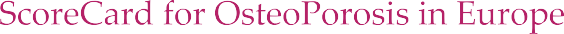 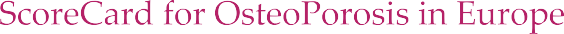 100,000
CHANGE IN COST PER INDIVIDUAL
INDIVIDUALS WITH OSTEOPOROSIS IN 2019
79.1%
€98.3
2019
NEW FRAGILITY FRACTURES IN 2019
WOMEN
+56%
20.9%
274
FRACTURES
PER DAY
11
FRACTURES
PER HOUR
MEN
€62.9
2010
5.6% OF THE TOTAL POPULATION
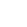 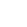 PROJECTED INCREASE IN THE NUMBER OF
FRAGILITY FRACTURES
€1.1
SPENT IN 2019
123,000
100,000
2034
€321.9	€766.4	€34.0
2019
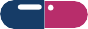 BILLION
MILLION
LONG-TERM  DISABILITY COSTS
MILLION	MILLION
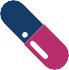 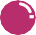 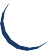 PHARMACOLOGICAL  INTERVENTION
DIRECT COST OF  INCIDENT FRACTURES
+23%
HUGE COST BURDEN FOR OSTEOPOROSIS-RELATED HEALTHCARE
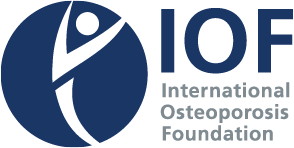 READ SCOPE 2021 AT
https://www.osteoporosis.foundation/scope-2021
Reference
Willers C et al. Osteoporosis in Europe: A Compendium of country-specific reports. Arch Osteoporosis 2022
A NEW SCORECARD FOR OSTEOPOROSIS IN EU 27+2
REVEALS BURDEN OF DISEASE, GAPS, AND INEQUALITIES IN OSTEOPOROSIS & FRACTURE PREVENTION AND CARE
BELGIUM
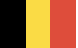 291,000
WOMEN REMAIN
UNTREATED
FOR OSTEOPOROSIS
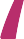 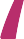 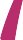 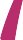 SERVICE PROVISION & UPTAKE
150,000
61-98%	28.9
WOMEN TREATED
FOR OSTEOPOROSIS
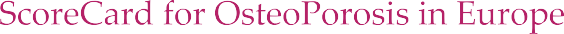 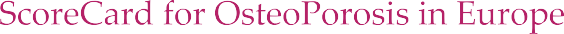 REIMBURSEMENT  OF OSTEOPOROSIS  MEDICATIONS
AVAILABLE DXA  UNITS/MILLION  INHABITANTS
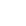 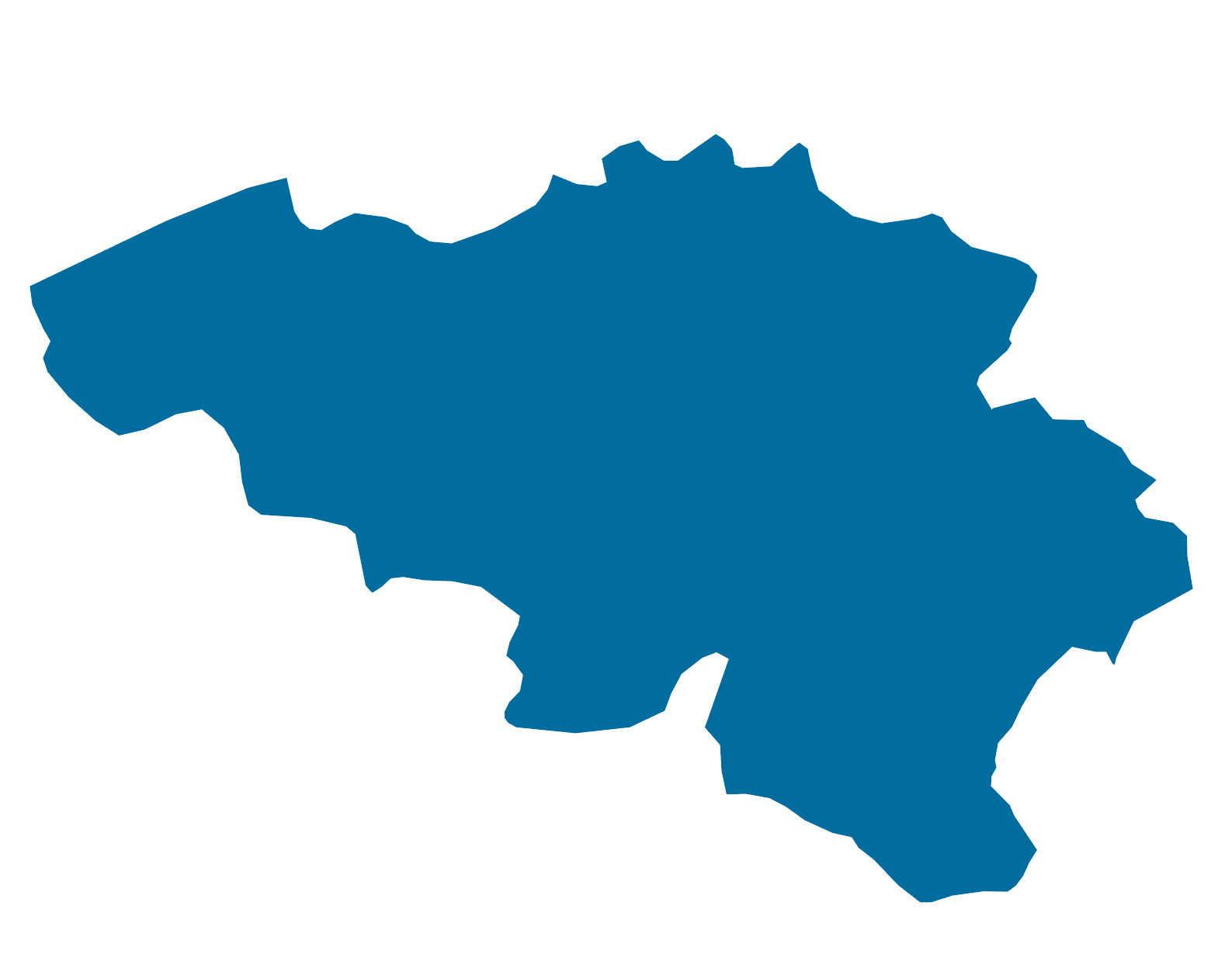 2144
€93
441,000
WOMEN ELIGIBLE FOR OSTEOPOROSIS  TREATMENT
FRAX® SESSIONS/  MILLION PEOPLE/YEAR
DXA COST
66%
YES
N/A*
FRAX® RISK  ASSESSMENT MODEL  IS AVAILABLE
OF HOSPITALS  HAVING FRACTURE  LIAISON SERVICES
TREATMENT GAP
*NO DATA AVAILABLE
POLICY FRAMEWORK
SCORECARD
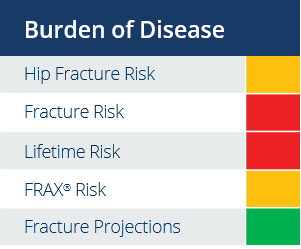 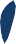 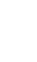 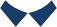 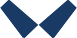 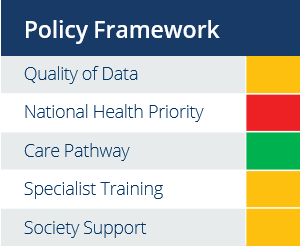 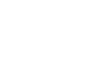 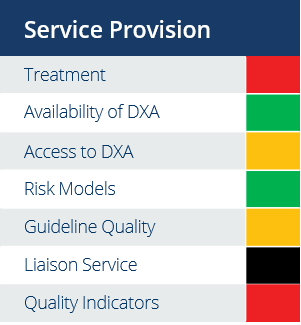 OTHER SPECIALTIES  INVOLVED IN  OSTEOPOROSIS CARE
NO
YES
NO
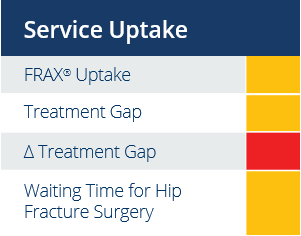 ESTABLISHED  NATIONAL  FRACTURE  REGISTRIES
OSTEOPOROSIS  RECOGNISED  AS A
SPECIALTY
OSTEOPOROSIS  PRIMARILY  MANAGED IN  PRIMARY CARE
REHABILITATION
*
*no data available
The elements of each domain in each country were scored and coded using a traffic
light system (red, orange, green) and used to synthesise a scorecard.
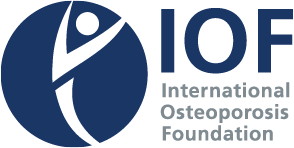 READ SCOPE 2021 AT
https://www.osteoporosis.foundation/scope-2021
Reference
Willers C et al. Osteoporosis in Europe: A Compendium of country-specific reports. Arch Osteoporosis 2022